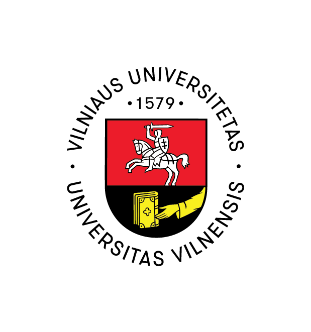 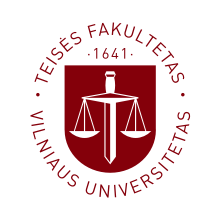 Kriminologija Kriminologijos bakalaurams 
Dėst. Gintautas Sakalauskas(32 val. paskaitos: koliokviumų aptarimas 2018–2019 m.)Rudens semestras © Gintautas Sakalauskas,
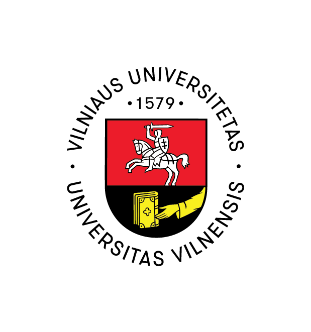 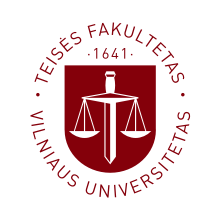 Kriminologijos paskaitos, dėst. Gintautas Sakalauskas
Koliokviumo aptarimas
2018-10-31
2
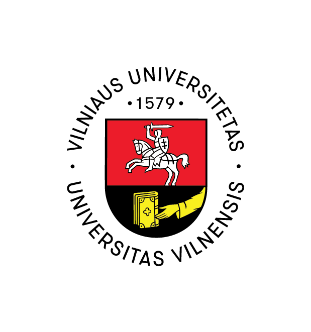 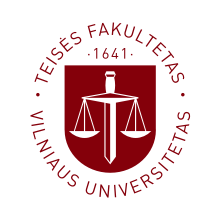 Kriminologijos paskaitos, dėst. Gintautas Sakalauskas
Svarbūs dalykai tekste:
Liūdnos prognozės?
Nusikaltėlių daugėja ar tik veikų? 
2009 m. buvo registruota tiek pat nusikalstamų veikų, kaip ir 2000 m. (maždaug 83 000).
Lyginama tik su praėjusiais metais.
Krizės įtaka registruotam nusikalstamam elgesiui.
Tik registruotos veikos.
Sunkūs labai sunkūs nusikaltimai. Paveikslėlis. Pagal miestus.
Sukčiavimai. Paveikslėlis. Pagal miestus.
Išžaginimai.
Naminis alkoholis. BK 201 str. Paveikslėlis.
Tarsi „vainikas“.
Pateikimas tik procentais. Procentinė apgaulė.
Recidyvas.
Prošvaistė?
Kriminogeninė situacija vis dar yra kontroliuojama... Nusikaltimų kontrolė.
Nusikalstamumas šoks?
Bus daroma viskas, kad gyventojai jaustųsi saugūs?
Policija išnaudoja gąsdinimą, siekdama didesnio finansavimo?
3
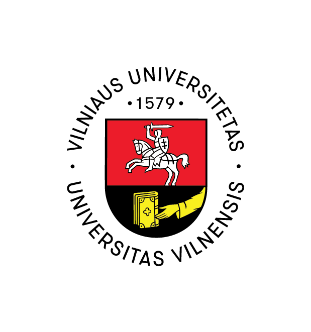 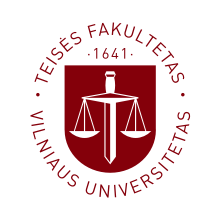 Kriminologijos paskaitos, dėst. Gintautas Sakalauskas
Koliokviumo aptarimas
2019-11-20
4
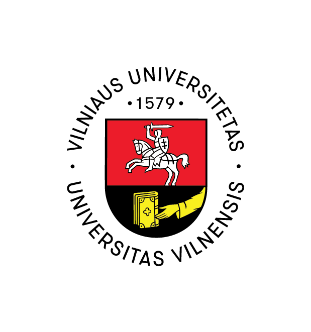 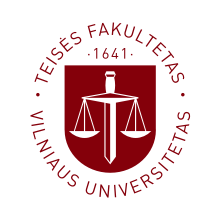 Kriminologijos paskaitos, dėst. Gintautas Sakalauskas
Svarbūs dalykai tekste:
 Kas slypi už epiteto „vejamės“?
 Kodėl analizuojami tik 5 metų mėnesiai?
 Jei per 5 mėn. registruota 170 nusikalstamų veikų, per mėnesį vidutiniškai 34, tuomet per du mėnesius vidurkis būtų 64, o buvo tik 50 – mažėja?
 Akivaizdu, kad kelių metų kontekste niekas per daug nesikeičia.
 Ar provincijoje nusikalstamumas gali turėti vasaros sezoniškumą?
 Bendrai mažuose rajonuose skaičiai yra labai maži, viena nusikalstama veika per dieną...
 170 nusikalstamų veikų, iš jų – 166 nusikaltimai.
 Ar galima sakyti, kad nusikalstamumas tapo sunkesnis, jei užregistruota mažiau baudžiamųjų nusižengimų? Ne.
 Nuo 2015-01-01 smulkios vagystės riba tapo 114 eurų, vietoj buvusių 125 litų (36 eurų). Širvintų r. 2014 m. buvo 14 vagysčių baudžiamųjų nusižengimų, 2015 m. jau tik 2.
 Vagystės visuomet sudarys didžiausią dalį.
 Viešosios tvarkos pažeidimas yra nusikalstama veiką – LR BK 284 straipsnis:
284 straipsnis. Viešosios tvarkos pažeidimas
Tas, kas viešoje vietoje įžūliu elgesiu, grasinimais, piktybiškai tyčiodamasis arba vandališkais veiksmais demonstravo nepagarbą aplinkiniams ar aplinkai ir sutrikdė visuomenės rimtį ar tvarką,
baudžiamas viešaisiais darbais arba bauda, arba laisvės apribojimu, arba areštu, arba laisvės atėmimu iki dvejų metų.
5
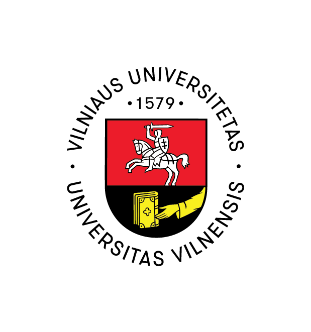 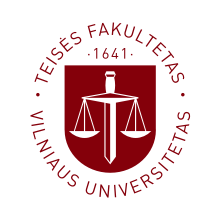 Kriminologijos paskaitos, dėst. Gintautas Sakalauskas
Svarbūs dalykai tekste (tęsinys):
 Net 47 nusikalstamos veikos padarytos neblaivių asmenų, net 22 – padarytos nepilnamečių (13 proc., kai LR vidurkis).
 Noras „ištyrimo reitinguose“ būti kiek įmanoma aukščiau, skatina neregistruoti sunkiai ištiriamų smulkių nusikalstamų veikų.
 Santykinių skaičių palyginimas tarp rajonų pasako ne viską, nes skaičiuojama nuolat registruotų gyventojų skaičiui, o nusikalsti gali gyvenantys kitur, ir atvirkščiai.
 Santykinių skaičių pateikimas ne už visus metus iškreipia tikrąjį vaizdą.
 Pateiktas skaičius 10 tūkst. Gyventojų, nes Širvintų r. negyvena 100 tūkst., tik maždaug 17 tūkst.
 Ukmergės rajone iki metų pabaigos galiausiai nusikalstamų veikų buvo daugiau ne Širvintų r.
 Svarbu lyginti nusikalstamų veikų struktūrą – pavyzdžiui, Šalčininkai yra pasienio rajonas.
 Nusikalstamumo lygis nėra „faktinis nusikalstamumo barometras“.
 Kaip su ištyrimo proc.? Yra 3 skirtingi rodikliai, žr. paskaitų skaidres.
6